Developing the Second 6-Year Park District Financial Plan & Coordination with New Strategic Plan

Park District Oversight Committee Retreat
January 30, 2018
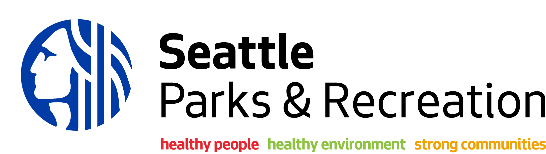 Why Start Now?
Red dates are set; blue dates are tentative

January 2021		Second 6-year financial plan cycle 
			begins
November 2020:		Park District Board (City Council) 
			adopts second 6-year financial plan
March 2020: 		SPR includes financial plan in budget memo to Mayor
November 2019: 	Park District Oversight Committee (PDOC) 					recommendation 
Sept. – Oct. 2019:	Second round of public outreach 
June-August 2019:	Develop draft plan per public input
April-May 2019: 		Public outreach on financial plan priorities
Jan. – March 2019:	Work with PDOC to refine financial plan priorities from 			new strategic plan
2018			Programming and facilities strategic plan developed
2
New Plan: Building on Previous Planning Efforts

2014 Parks Legacy Plan
Set the stage for the Park District by assessing the condition of all aspects of our parks and recreation system
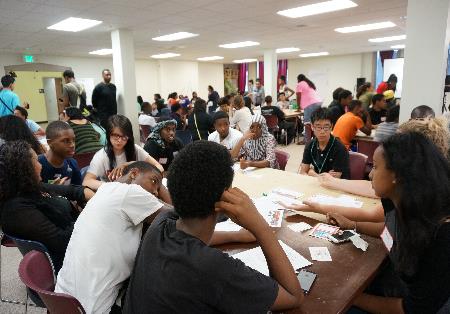 2016 Community Center Strategic Plan
Established operational and facility 
    priorities for 27 community centers
Facility improvements focused on 8 of 
	our 27 centers which had not been recently     	improved
The new plan will build on this analysis

2017 Parks and Open Space Plan
Assessed open space gaps to meet State grant funding requirements
The new plan will build on this analysis
3
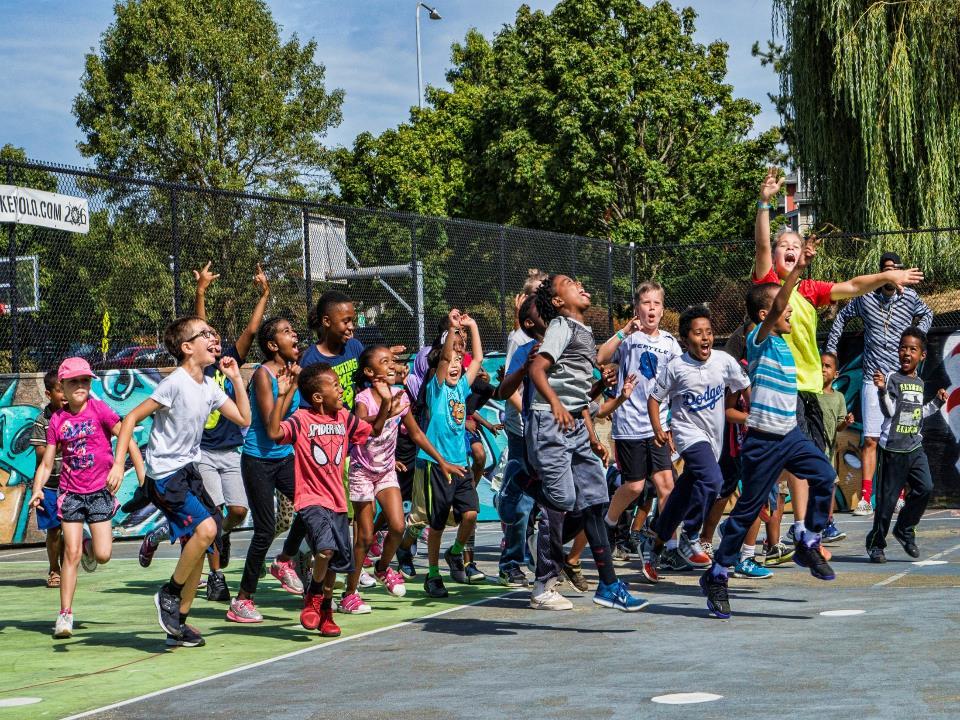 Why a New Plan

Need a thoughtful, community-engaged, equity-driven process to determine priorities

Anticipated community priorities and known needs will greatly exceed funding

Major maintenance estimate now up to about $400 million
Was $256 million when the Park District was adopted in 2014
4
New Plan will have 4 major elements:

Inventory – to include programming, facilities and recreation trends

Public Involvement – to include a statistically valid resident survey, focus groups, community meetings and inclusive outreach

Analysis – to identify opportunities and service needs for programming and facilities; and future financing opportunities 

Future Needs Assessment – scenarios will be developed to identify facility needs to meet resident’s desired future programming.
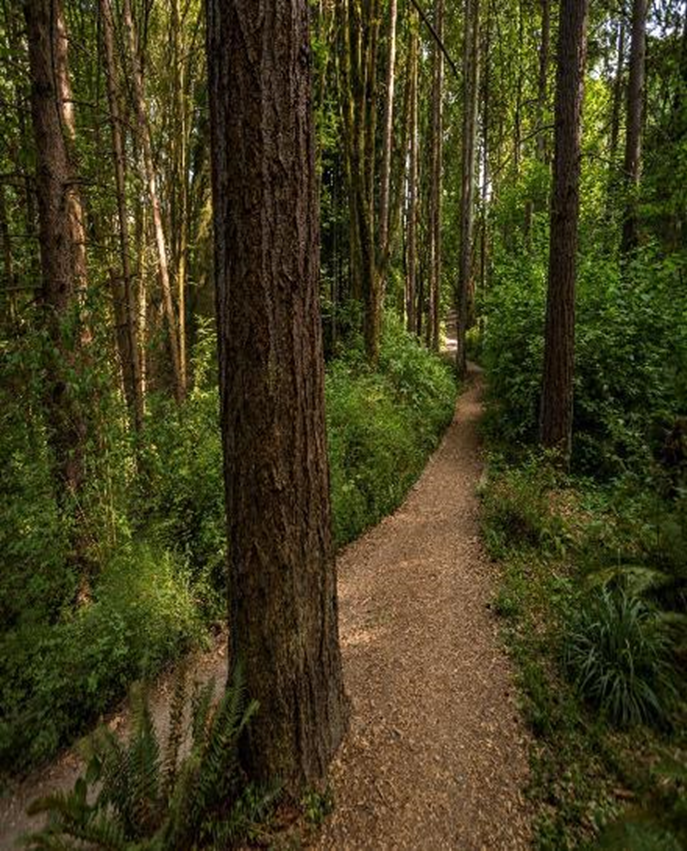 5
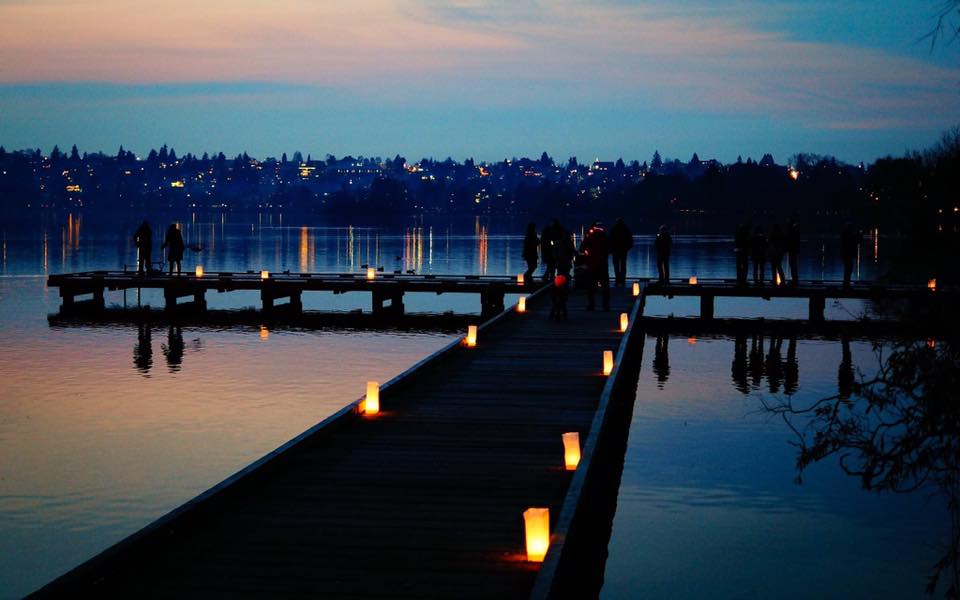 Next Steps:

Establish Plan scope
Staffing
Consultant
Mayor’s direction



Clarify the role of the Park Board and of the Park District Oversight Committee?
Joint meetings?
Combine into one body?
Park Board lead for new plan?
PDOC lead for second financial plan?
6